Entreprenørmøder i Fredericia og KøbenhavnEntreprenører på eget sikkerhedscertifikat
23. og 24. april 2018	Banedanmark, Kvalitet & Sikkerhed
Velkomst

Ved: Martin Harrow, Områdechef, Kvalitet & Sikkerhed, Banedanmark
Dagsorden
Tema
Temaet for entreprenørmøderne mellem entreprenører og Banedanmark er Entreprenører på eget sikkerhedscertifikat.
 

15.30-15.35	Velkomst
		Ved: Martin Harrow, Områdechef, Kvalitet & Sikkerhed, Banedanmark

15.35-15.45	Entreprenører på eget sikkerhedscertifikat
		Banedanmarks krav om eget sikkerhedscertifikat, dispensation fra kravet om eget 			sikkerhedscertifikat og overgangsordning
		Ved: Martin Harrow, Områdechef, Kvalitet & Sikkerhed, Banedanmark

15.45-16.00	Dispensation fra kravet om eget sikkerhedscertifikat
		Banedanmarks arbejde med tildeling af dispensation fra kravet om eget sikkerhedscertifikat 		til entreprenører, herunder dokumentationskrav og opfølgning
		Ved: Rikke Lund Pedersen, Projektleder, Ledelsessystem, Banedanmark

16.00-16.15	Banedanmarks kontrolsystem
		Banedanmarks kontrol med kørsel uden for sporspærringer
		Ved: Martin Harrow, Områdechef, Kvalitet & Sikkerhed, Banedanmark
 
16.15-16.35	Pause
Dagsorden
16.35-16.50	Lokomotivførercertifikater
		Banedanmarks udstedelse af lokomotivførercertifikater og sammenhængen med eget 			sikkerhedscertifikat, dispensation fra kravet om eget sikkerhedscertifikat og overgangs-			ordning 
		Ved: Lauge Køcks Philipsen, Sektionschef, HR/Organisationsudvikling, Banedanmark

16.50-17.05	Jernbanesikkerhedsmæssige hændelser
		Proces for registrering, undersøgelse, analyse samt korrigerende handlinger i forbindelse 			med hændelser
		Ved: Niels Hansen, Sektionschef/Risk Manager, Hændelser & Analyser, Banedanmark

17.05-17.30	Spørgsmål til temaet Entreprenør på eget sikkerhedscertifikat
		Stil spørgsmål til Banedanmarks medarbejdere

17.30-18.30	Mulighed for netværk

Ordstyrer 		Martin Harrow, Områdechef, Kvalitet & Sikkerhed, Banedanmark

Tidspunkter er inklusiv dialog.
Entreprenører på eget sikkerhedscertifikat

Banedanmarks krav om eget sikkerhedscertifikat, dispensation fra kravet om eget sikkerhedscertifikat og overgangsordning

Ved: Martin Harrow, Områdechef, Kvalitet & Sikkerhed, Banedanmark
Entreprenører på eget sikkerhedscertifikat
Hvorfor?

Dobbeltrolle for BDK
Krav til opfølgning BDK ikke kan honorere
Usikker retstilstand 
Jernbanesikkerhed
Hvad er nyt og hvad er svært?
Trafikstyrelsen er myndighed
De nuværende regler er ikke lavet til at skabe klarhed ifbm. eget certifikat.
En masse følgespørgsmål, der ikke er relateret til Eget certifikat
Dispensation fra kravet om eget sikkerhedscertifikat

Banedanmarks arbejde med tildeling af dispensation fra kravet om eget sikkerhedscertifikat til entreprenører, herunder dokumentationskrav og opfølgning

Ved: Rikke Lund Pedersen, Projektleder, Ledelsessystem, Banedanmark
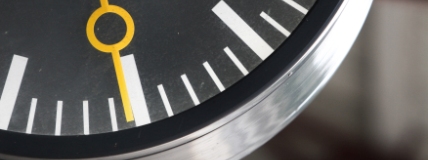 Entreprenører på egetsikkerhedscertifikat
Banedanmark stillede fra 1. januar 2018 krav om, at alle entreprenører, der fremfører trækkraftenheder uden for sporspærringer, skal have eget sikkerhedscertifikat

For at opnå eget sikkerhedscertifikat skal en entreprenør-virksomhed søge Trafik-, Bygge- og Boligstyrelsen om certifikat, idet de er myndighed for udstedelse af certifikater
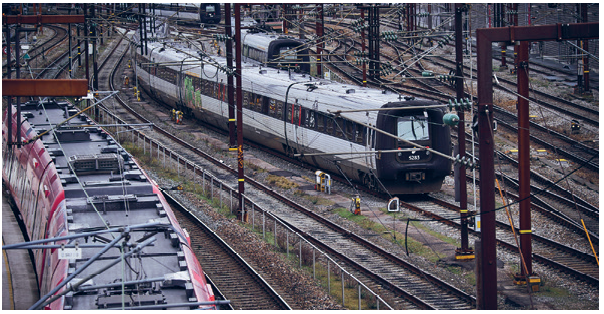 Dispensation
Entreprenører har mulighed for at søge om dispensation fra kravet om eget sikkerhedscertifikat hos Banedanmark, hvis entreprenørerne har søgt om sikkerhedscertifikat og er i proces med at erhverve sig eget certifikat hos Trafik-, Bygge- og Boligstyrelsen
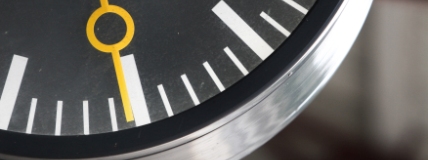 Dispensation
Dokumentationskrav ifm. dispensationsansøgning

Trafik-, Bygge- og Boligstyrelsens kvittering for modtagelse af ansøgning om eget sikkerhedscertifikat

Dokumentation for forsikringsaftale iht. kravet om ansvarsforsikring eller erklæring fra assurandør

Tids- og aktivitetsplan for det videre arbejde med opnåelse af sikkerheds-certifikat

Referater eller anden form for dokumentation for afholdte eller kommende møder med Trafik-, Bygge- og Boligstyrelsen
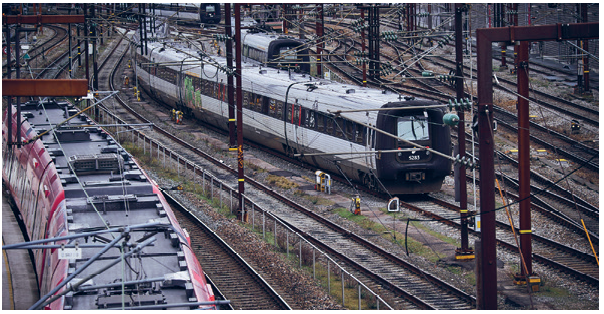 Dispensation
Tildeling af dispensation

Hvis en dispensationsansøgning lever op til Banedanmarks dokumentationskrav tildeles en entreprenørvirksomhed dispensation fra kravet om eget sikkerhedscertifikat

Dispensationsperioden er forskellig fra entreprenørvirksomhed til entreprenørvirksomhed

Entreprenørvirksomheder skal løbende fremsende dokumentation til Banedanmark for overholdelse af centrale punkter (større milepæle) i tids- og aktivitetsplaner for det videre arbejde med opnåelse af eget sikkerhedscertifikat
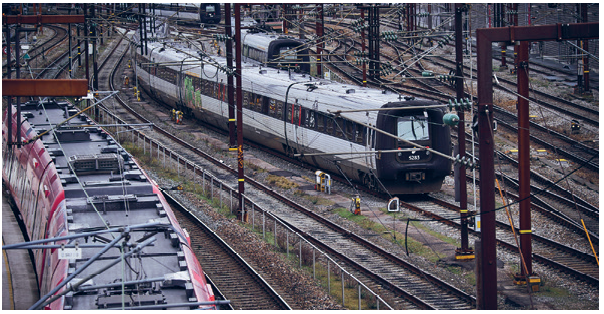 Dispensation
Centrale punkter

Centrale punkter i tids- og aktivitetsplaner kan f.eks. være:

Kopi af indkaldelser til og referater fra møder hos Trafik-, Bygge- og Boligstyrelsen
Opdaterede tids- og aktivitetsplaner
Dokumentation for afholdte workshops om bl.a. risikoprofiler og handlingsplaner
Kopi af aftaler med Trafik-, Bygge- og Boligstyrelsen om tilsynsbesøg hos entreprenørerne og kopi af tilsynsrapporter
Kopi af Trafik-, Bygge- og Boligstyrelsens kvitteringer for modtagelse af bl.a. fremsendte procedurer og sikkerhedsledelsessystemer
Kopi af sikkerhedscertifikater udstedt af Trafik-, Bygge- og Boligstyrelsen
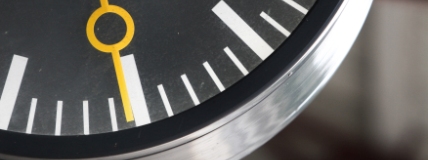 Dispensation
Opfølgning

Banedanmark gennemgår og vurderer om dokumentation for centrale punkter i tids- og aktivitetsplaner lever op til det, som de centrale punkter dækker over. Hvis dokumentationen ikke er fyldestgørende, så kontakter Banedanmark entreprenørerne og beder om at få tilsendt den rette dokumentation for de centrale punkter

Hvis der mod forventning skulle opstå ændringer i entreprenørernes tids- og aktivitetsplaner, der påvirker de centrale punkter og den endelige deadline for opnåelse af eget sikkerhedscertifikat, skal entreprenørerne melde det til Banedanmark så hurtigt som muligt

Hvis centrale punkter i tids- og aktivitetsplaner ikke overholdes kan Banedanmark suspendere en tildelt dispensation
Banedanmarks kontrolsystem

Banedanmarks kontrol med kørsel uden for sporspærringer

Ved: Martin Harrow, Områdechef, Kvalitet & Sikkerhed, Banedanmark
Banedanmarks kontrol med hjemmel
Entreprenører der har eget certifikat kan køre alle steder
Entreprenører der er på dispensationsordning kan køre for BDK
Entreprenører der er på overgangsordning kan køre i forbindelse med de kontrakter, der er indgået før april 2017.
Får udstedt et nummer, de oplyser til stationsbestyreren
Intet gyldigt nummer, ingen kørsel
Hvis tvivl, får man lov at køre, men der oprettes en sikkerhedsbrist, som undersøges
Pause (20 minutter)
Lokomotivførercertifikater

Banedanmarks udstedelse af lokomotivførercertifikater og sammenhængen med eget sikkerhedscertifikat, dispensation fra kravet om eget sikkerhedscertifikat og overgangsordning 

Ved: Lauge Køcks Philipsen, Sektionschef, HR/Organisations-udvikling, Banedanmark
Jernbanesikkerhedsmæssige hændelser

Proces for registrering, undersøgelse, analyse samt korrigerende handlinger i forbindelse med hændelser

Ved: Niels Hansen, Sektionschef/Risk Manager, Hændelser & Analyser, Banedanmark
Spørgsmål til temaet Entreprenører på eget sikkerhedscertifikat

Stil spørgsmål til Banedanmarks medarbejdere:
Martin Harrow (Områdechef, Kvalitet & Sikkerhed)
Lauge Køcks Philipsen (Sektionschef, HR/Organisationsudvikling)
Tue Rye Windfeld (Sagsbehandler, Økonomi & Planlægning/Indkøb)

Derudover i Fredericia:
Bent Agerbo Andersen (Teamleder Sydjylland & Fyn, Spor Vest)
Frank Vestergaard (Trafikal regelsagsbehandler, Kvalitet & Sikkerhed)

Derudover i København:
Steen Cavour Nielsen (Sagsbehandler sikkerhed, Trafikale regler)
Peter Vestergaard Laursen (Sektionschef, Spor Øst)
Mulighed for netværk til kl. 18.30
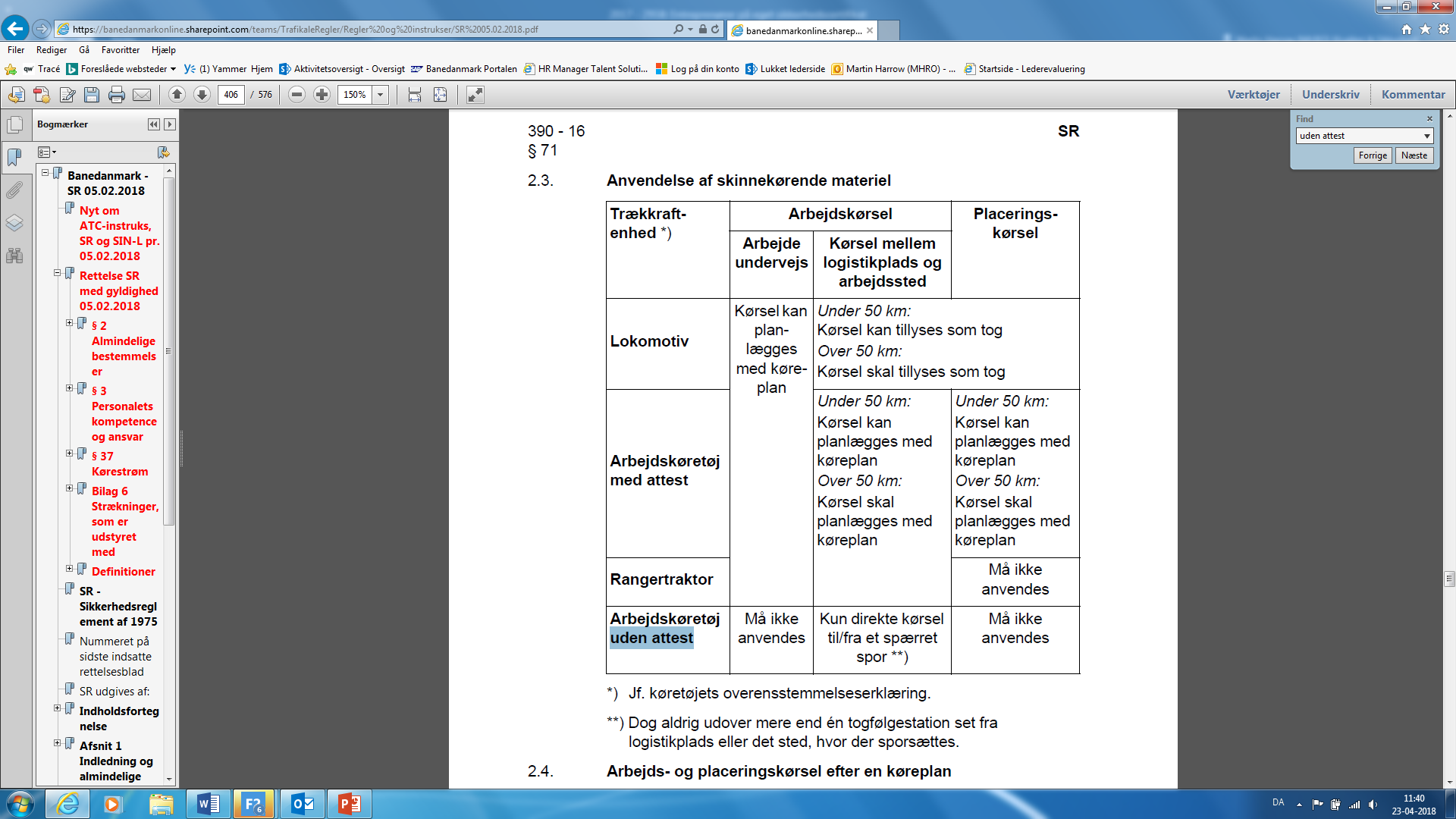 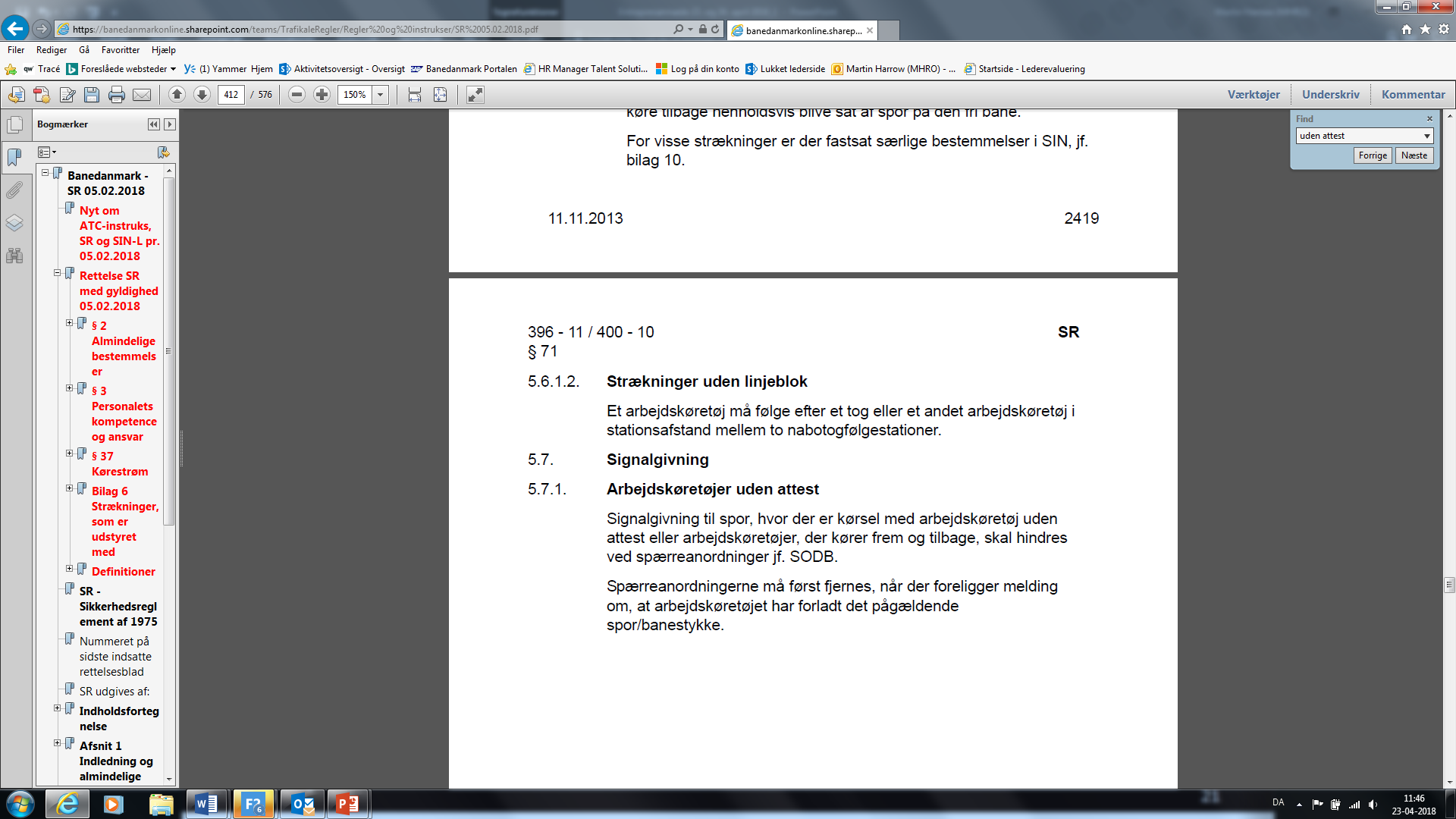